Ekonomické základy práva
Nemovitosti
2023                                                      Martin Svoboda
Nemovitosti jako třída aktiv
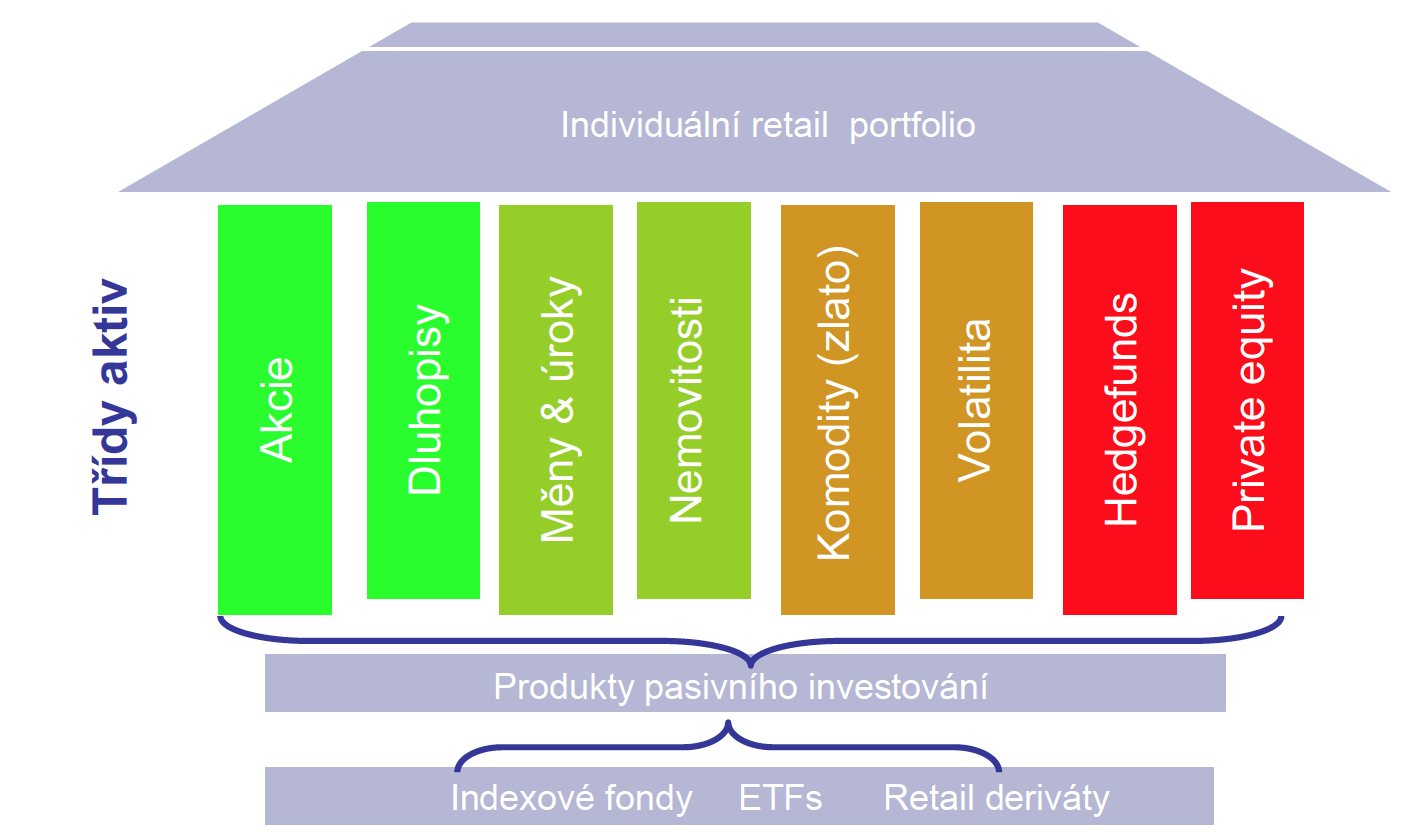 Nemovitosti jako třída aktiv
Ceny privátních nemovitostí mají dlouhodobě reálné roční zhodnocení ca.1,0%.
Extrémní růst cen nemovitostí v mnoha zemích (např. v letech 1996-2007 nebo 2017-2021) není historickou vyjímkou.
Jedná se o kombinaci příznivých podmínek.
Bublina nebyla teritoriálně specifická – šla v ruku v ruce s vývojem v ostatních rozvinutých zemích.
Inflačně očištěné výnosy nemovitostí
Amsterdam: 1629 - 2013 (384 let): 0,3% p.a.
Norsko: 1820 - 2016 (197 let): 1,1% p.a.
Francie: 1841 - 2016 (176 let): 1,3% p.a.
USA: 1896 - 2016 (126 let): 0,4% p.a.
Reálné výnosy šesti hlavních tříd aktiv
 za období 1900-2018 (a dvou kratších období)
Zdroj: Dimson, Marsh, Stauton, BIS Basel, David S. Jacks
Nemovitosti jako třída aktiv (II)
Důvody pro v minulosti nízký růst cen v západoevropských zemích 
stagnující nebo klesající počet obyvatel 
právo nestojící na straně vlastníků nemovitostí
nízké daňové výhody pro vlastníky nemovitostí
velké výstavby sociálních bytů 
restriktivní – technická dokumentace, stavební předpisy vedou k předraženým stavebním nákladům
je velkým omylem se domnívat, že investice do nemovitostí jsou “jisté” nebo "téměř bezrizikové” – nemovitosti mohou dlouhodobě vést ke značným kumulativním ztrátám.
Kupující nerozumí pákovému efektu
Např. když je nemovitost financována 20% vlastním a z 80% cizím kapitálem. 
Pokud nemovitost ztratí 10% ze své hodnoty – investor tak utrpěl 50% ztrátu svého vlastního kapitálu.
Privátní investoři pravidelně zaměňují: Asset výnosy (-10%) s výnosem vlastního kapitálu (-50%)
Relevantní je výnos pouze vlastního kapitálu
Placení nájemného je “vyhazováním peněz”
Každý měsíc je něco vlastníkům nemovitostí “darováno”, zatímco vlastník nemovitostí platí sám sobě a buduje si tak svůj vlastní majetek. 
Skutečnost: Vlastník na úvěr financované nemovitosti platí své bance v průběhu let významný “kapitálový nájem” (ve formě úroků).
Nájem: výnosná finanční alternativa- disciplinovaný nájemce dlouhodobě uspoří tolik, kolik vlastník investuje do nemovitosti.
Financování nemovitosti – je vlastně smlouvou o nuceném spoření.
Nájemník naproti tomu spoří na dobrovolné bázi a jen z vlastního kapitálu. 
Vlastníci nemovitostí majetnější jen proto, že se zavčas podvolili smlouvě o nuceném spoření (roky odříkání spotřeby), ne proto že by skvěle investovali
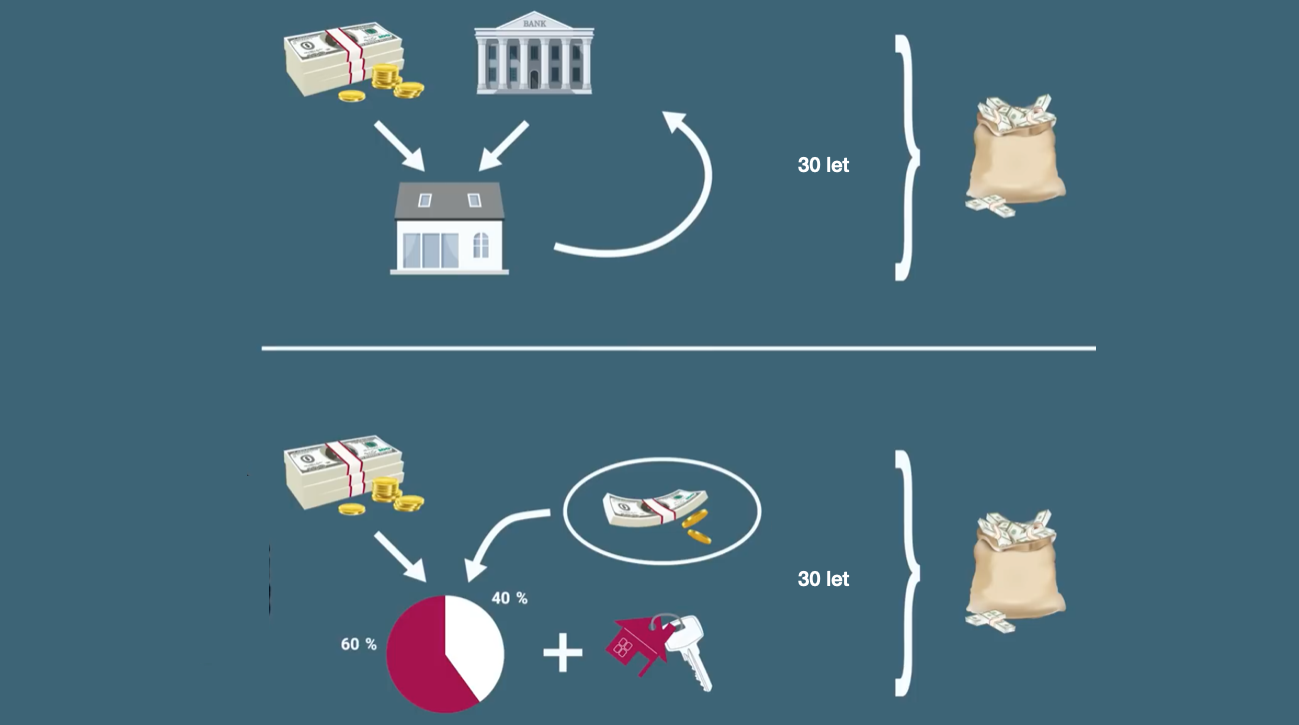 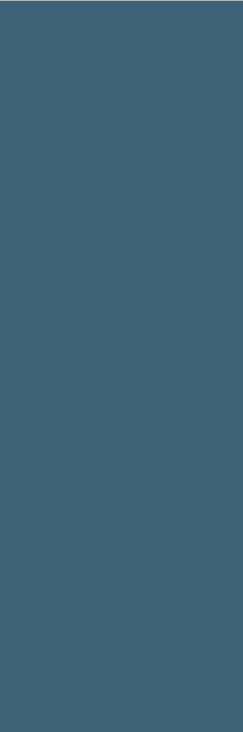 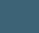 Vlastník
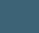 - nákup nemovistosti financuje
z vlastního a cizího kapitálu
- po 30 letech úvěr splatí
a nemovistost prodá
Nájemník
- na kapitálovém trhu ukládá 
  finanční prostředky do portfolia
  50/50 (akcie 50% / dluhopisy 50%)
- platí každý měsíc nájem
- částku kterou měsíčně ušetří ve
  srovnání s vlastníkem nemovistosti
  opět investuje do globálního portfolia
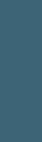 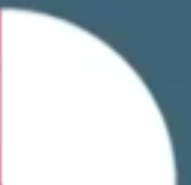 - po 30 letech portfolio prodá
Vlastník vs. Nájemník   I
Vlastník a nájemník žijí v identické nemovitosti 
(například dva řadové domky hned vedle sebe nebo byty).
U vlastníka nemovitosti je ušetřené nájemné vykázáno jako fiktivní příjem
Vlastník nemovitosti: počáteční financování cizím kapitálem ve výši 70%.
Anuitní úvěr s plánovaným splacením (na nulu) za dobu 30 let
Fixace úroků na dobu 10 let (každých 10 let nová fixace za tržních podmínek)
Vlastník vs. Nájemník   II
Vlastník a nájemník žijí v identické nemovitosti 
(například dva řadové domky hned vedle sebe nebo byty).
Nájemník / Investor 
Investuje do alternativního portfolia s alokací 50/50 (dluhopisy / akcie)
Buy and hold strategie RexP / MSCI Europe Standard (střednědobé německé státní dluhopisy / standardní evropské akciové tituly).
Všude je zohlednění nákladů a daní.
Vlastník vs. Nájemník
Srovnání reálných výnosů pro rozdílné časové období
Zdroj: Bulwiengesa, Europace, Bundesbank, G. Kommer
Demokratizace finančních znalostí (I)
Problém vyústí spíše ve formě všeobecně rostoucí inflace, která bude centrálními bankami tolerována, protože inflace tendenčně podpoří nominální ceny domů (nemovitostí) a dlužníci (nabyvatelé úvěrů) jsou tímto aktem zachráněni, protože reálná hodnota jejich dluhů klesá.
”Dříve byl poměr podílu ceny pozemku na ceně nemovitosti v typickém městě kolem 15 procent. Mnoho lidí považovalo nemovitost za zboží, jako je auto nebo motorový člun, o které je nutné se starat a udržovat a někdy vyjde z módy.” 
“Ovšem dnes cena pozemku (definovaná jako cena nemovitosti - mínus odhadované náklady) často dosahuje i přesahuje 50 procent ceny nemovitosti. A z tohoto důvodu začínáme myslet, že nemovitosti jsou vlastně pozemky.”
Demokratizace finančních znalostí (II)
Pokud si budete chtít například koupit nemovitost…budete mít co do činění s realitním makléřem a hypotečním makléřem.
Realitní makléř zastupuje prodejce nemovitosti a tím pádem má zájem na tom, aby pro prodejce docílil co nejlepší cenu.
Hypotéční makléř má zájem dohodnout (poskytnout) úvěr s vysokými úroky.
Hypotéční makléři, kteří svým klientům zdánlivě pomáhají získat hypotéku za nejlepší úrokovou sazbu, často bez znalostí o svých klientech (věřitelích), od kterých inkasuje poplatky.
Pokud se stát postará o smysluplné nestranné poradenství...
Nemovitosti
Specifika ČR
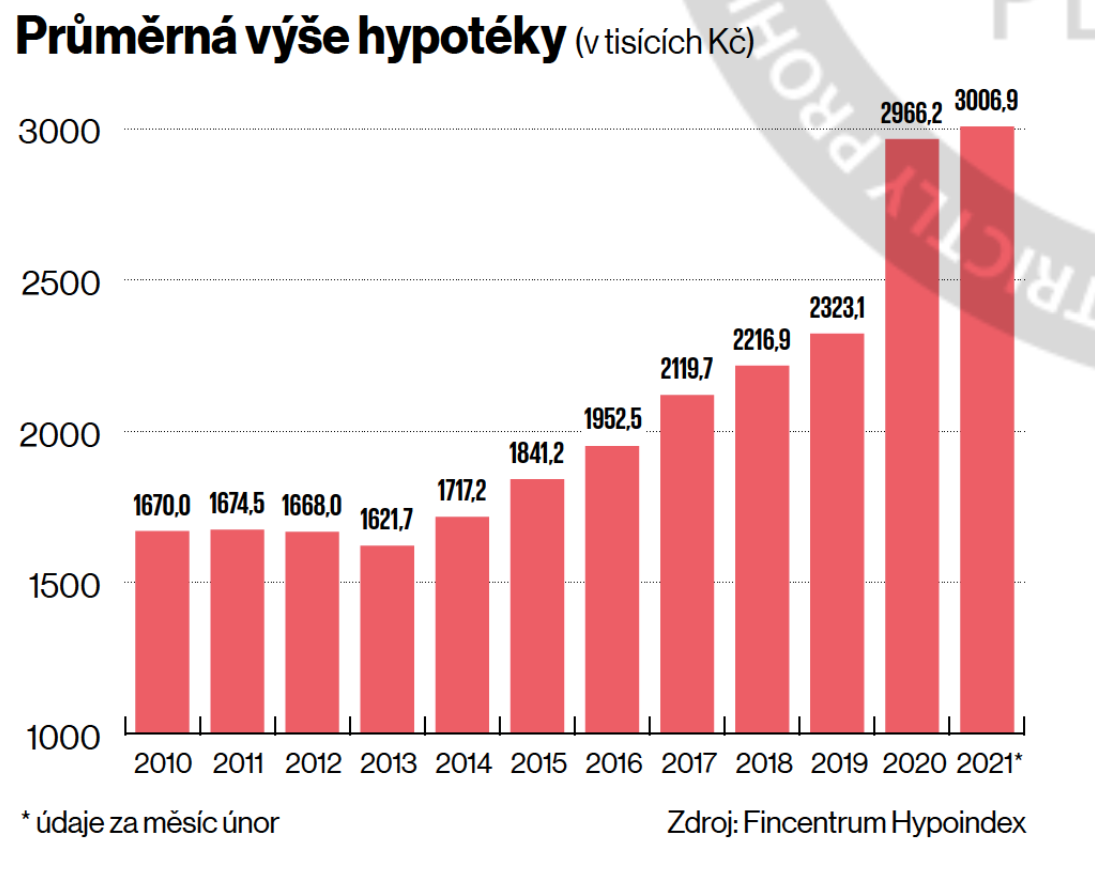 Průměrná výše hypotéky
 
(v tis.CZK)
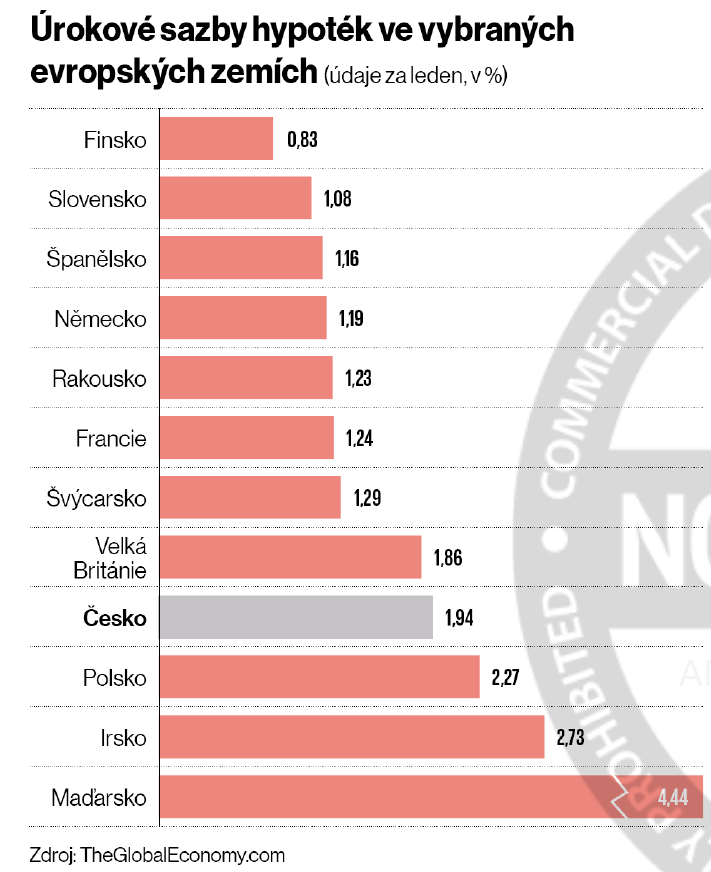 Úrokové sazby hypoték ve vybraných evropských zemích 
(leden 2021, v %)
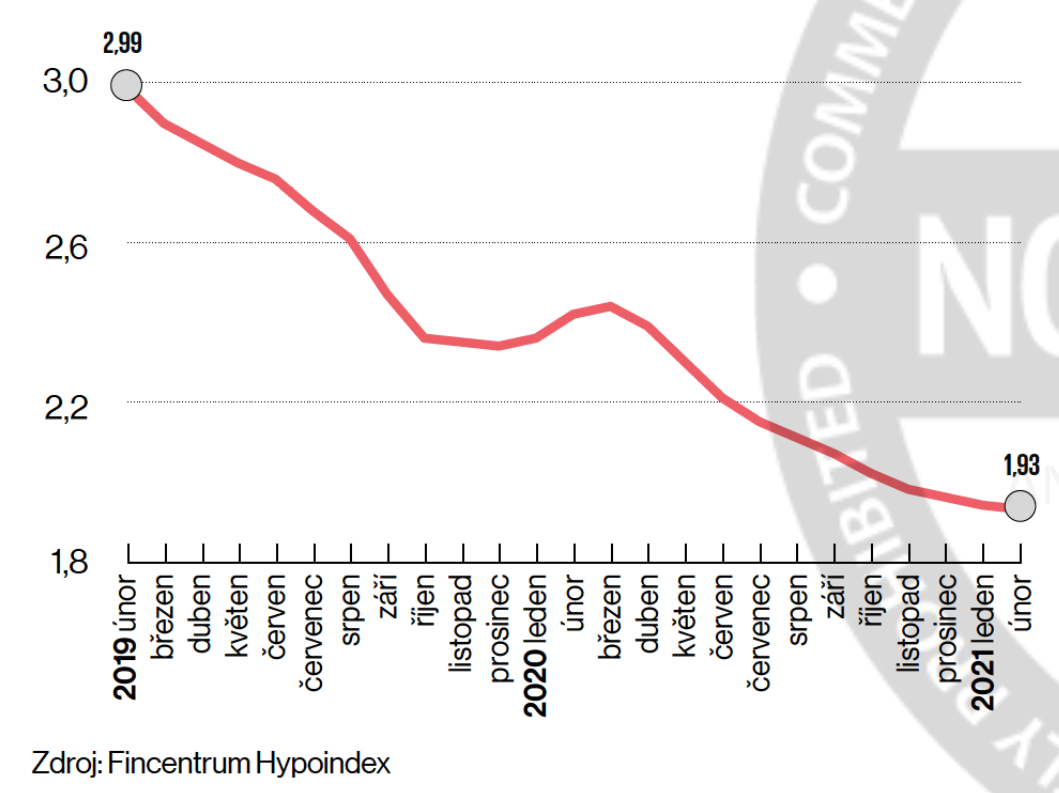 Vývoj průměrných úrokových sazeb u hypoték
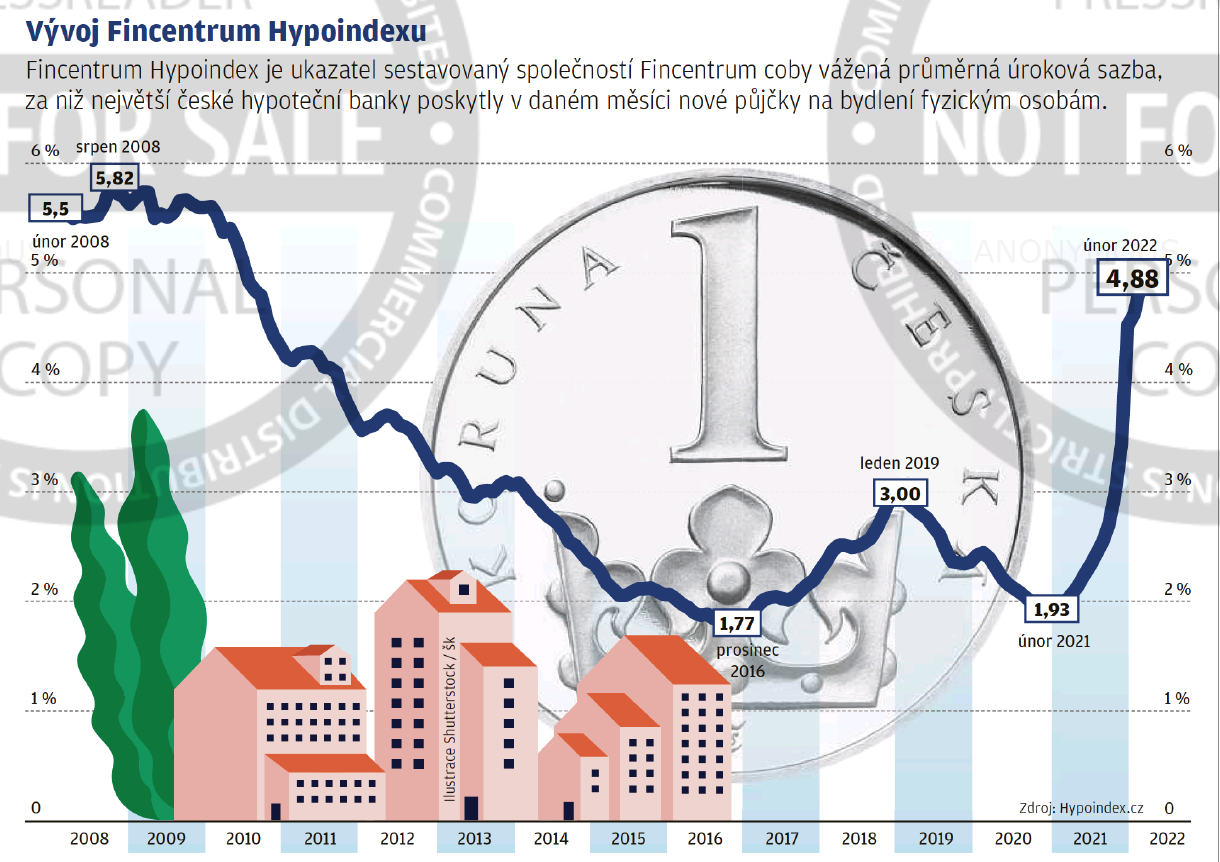 Vývoj průměrných úrokových sazeb u hypoték
Co ovlivní úrok z hypotéky
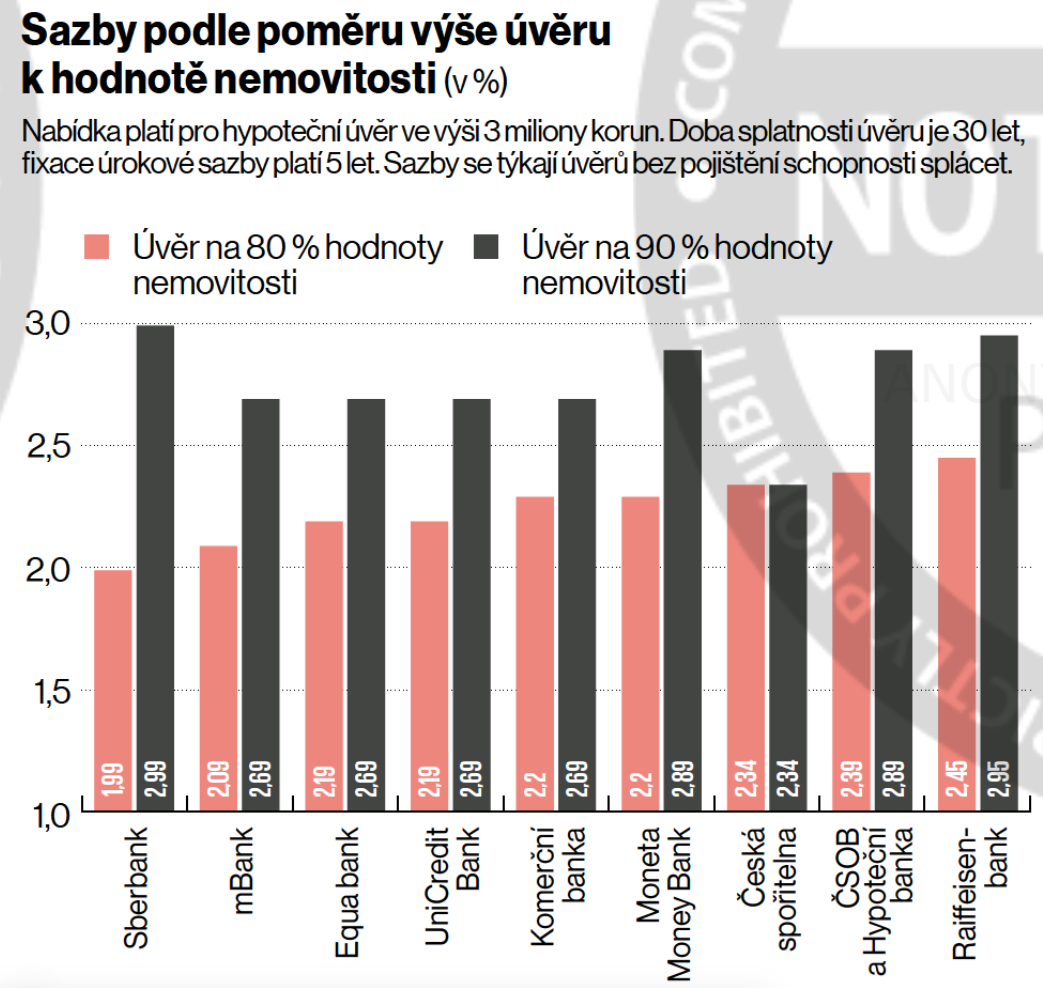 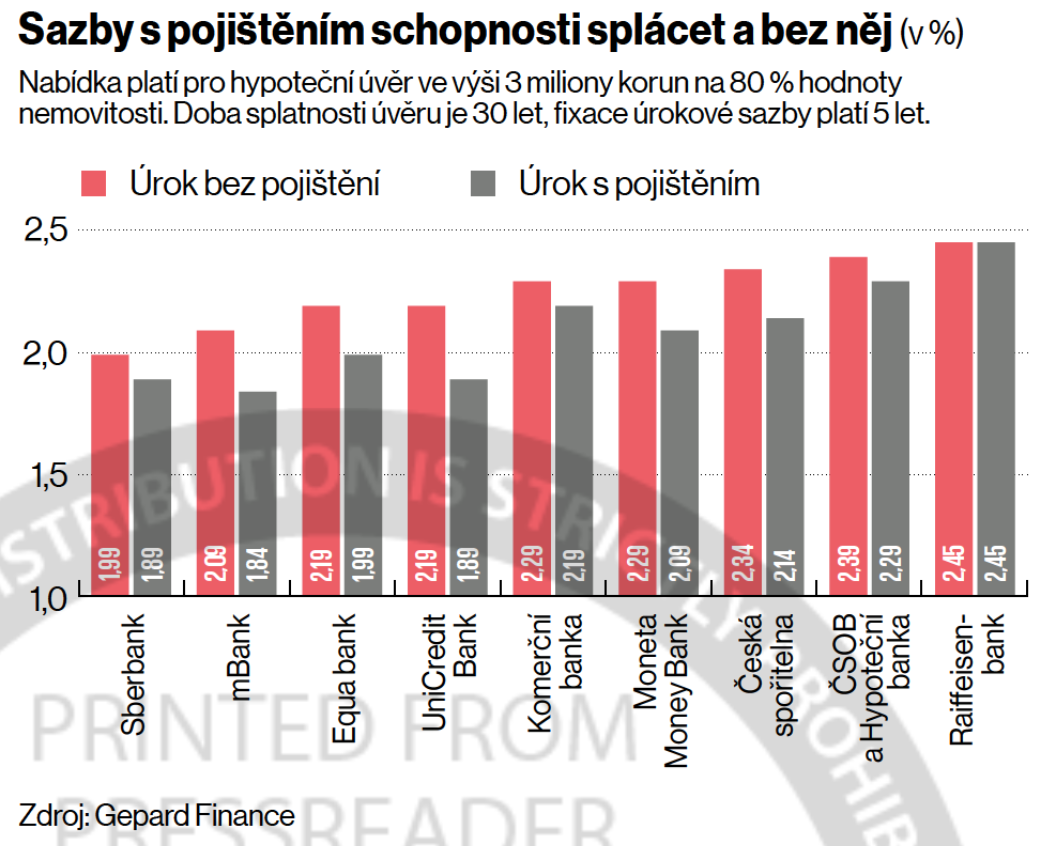 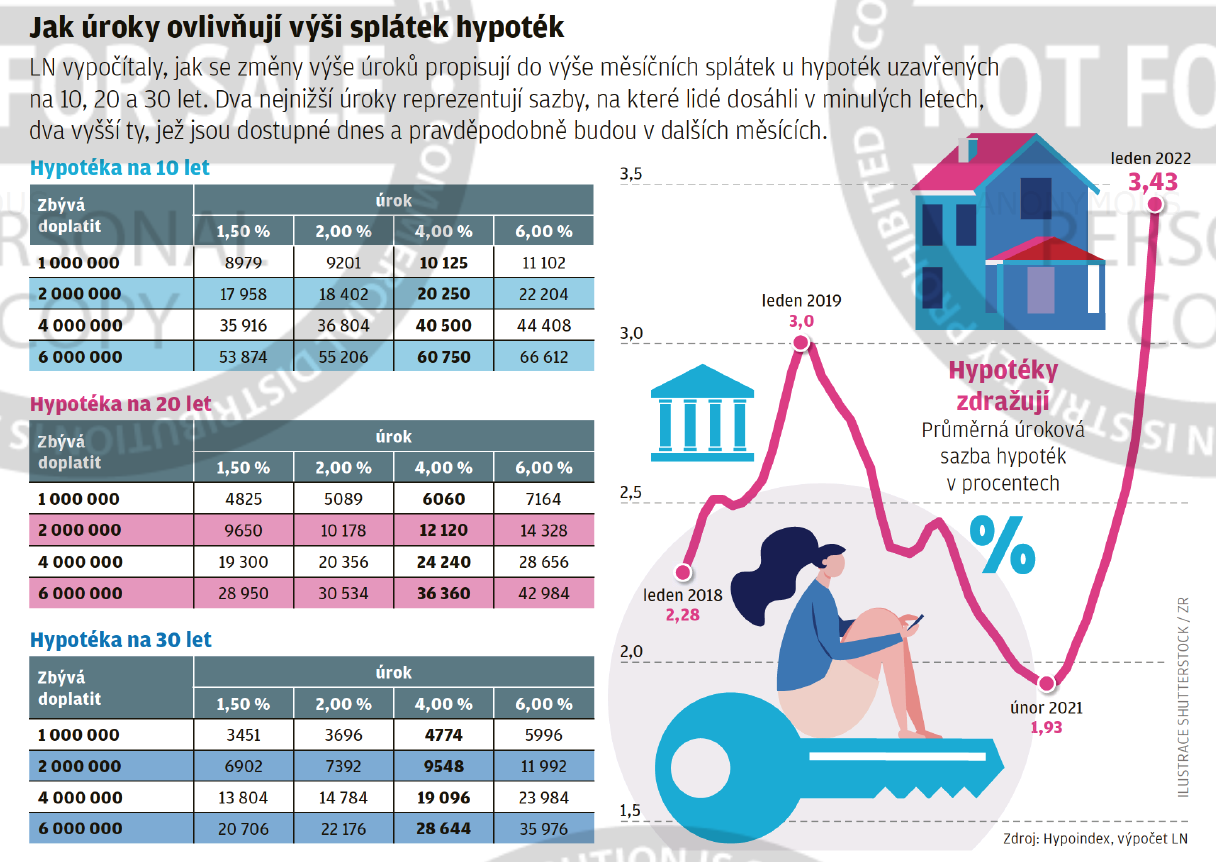 Co ovlivní úrok z hypotéky
Ceny nemovitostí v ČR (2000-2019)
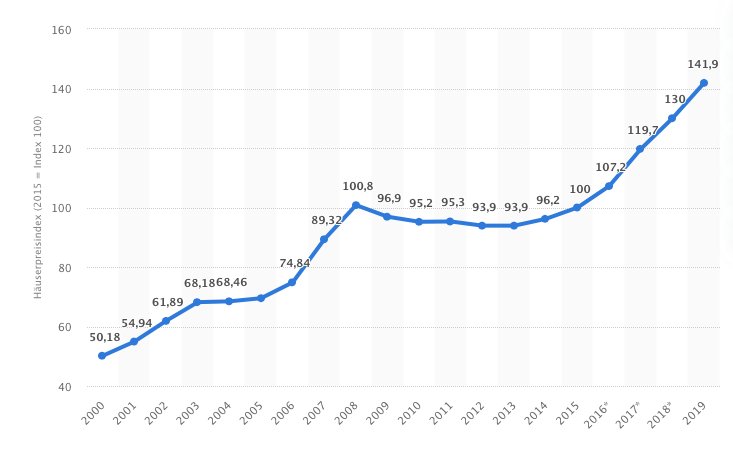 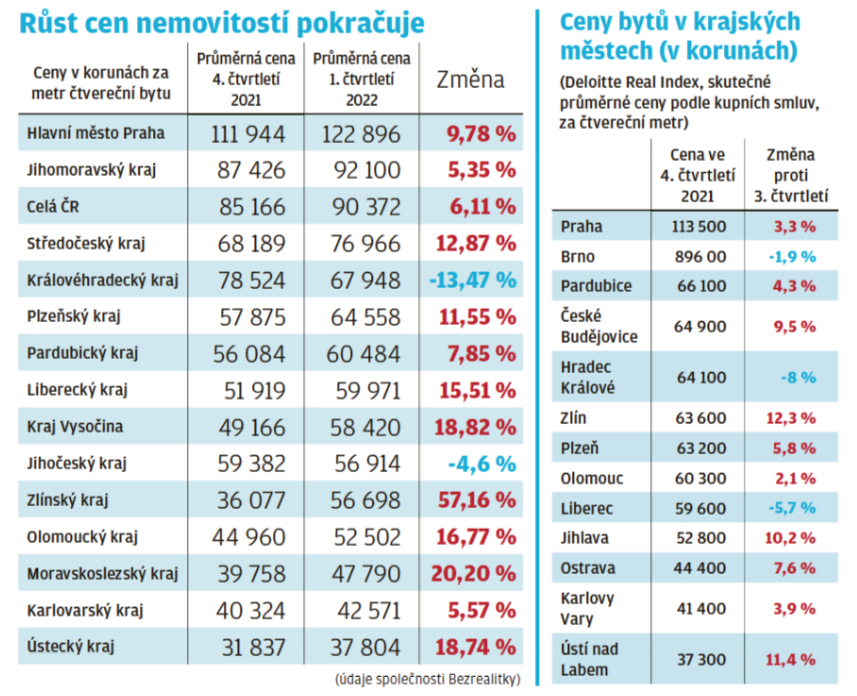 Ceny nemovitostí (2021/2022)
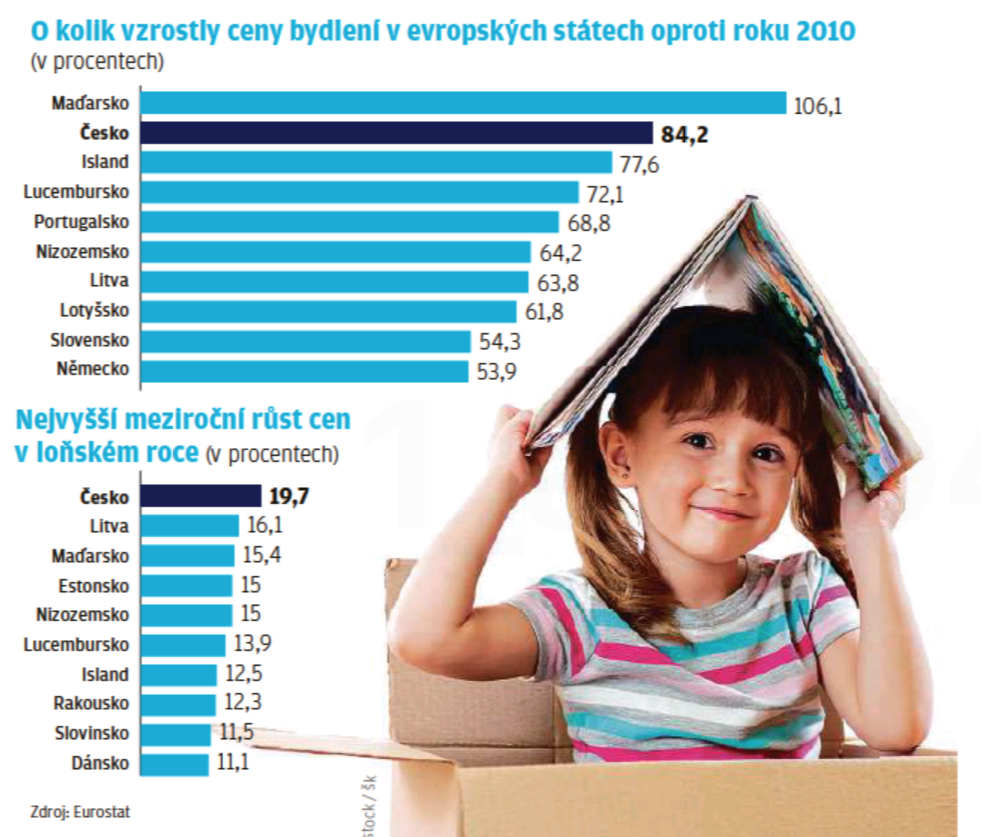 Ceny nemovitostí
Ceny nemovitostí v ČR
Výsledek působení mnoha faktorů
Ceny domů a bytů v nejbližších několika čtvrtletích dál porostou. 
Strana nabídky vykazuje meziroční poklesy kolem 10% i hlubší.
Důvod nedostatek pracovníků (odjeli a nevrátili se zahraniční pracovníci).
Pokud je nahradí Češi za jiné mzdy - odrazí se v cenách stavěných nemovitostí.
Dlouhodobý problém - pomalé stavební řízení.
Ceny nemovitostí v ČR (II)
S Covid-19 se zájem o byty a domy nikoliv snížil, ale naopak zvýšil. 
Vysoké objemy nových hypoték
Hypotézy pro vysvětlení tohoto jevu
1. Pořídit si byt nebo dům větší balkón nebo zahrádku, kde se dá alespoň svobodně pobýt na vzduchu.
Nebo nákup chaty či chalupy na horách. 
2. Nemovitost jako investice - snaha ochránit úspory před nízkými výnosy 
Odvážlivci si na takový nákup půjčí. 
Podnikatelé z 90tých let prodávají firmy a za peníze nakupují byty pro své děti. 
od 2) je nebezpečnější než 1) - vznik bubliny - představa, že ceny půjdou pořád nahoru a to rychleji než u jiných typů investic.
Ceny nemovitostí v ČR (III)
Jasný tlak na další zdražování.
Větší část populace je svými omezenými finančními možnostmi odsouzena ke zdlouhavému dojíždění do práce nebo nájemnímu bydlení.
Nájemní bydlení je v ČR špatně regulováno a většina jej vnímá jako krátkodobé nebo nouzové řešení.  
Co s tím?
Asi ne přes urychlení výstavby nových domů a bytů. 
Zlepšit právní rámec, aby bylo nájemní bydlení stejně lákavé jako bydlení ve vlastním.
Změny stavební a nájemní legislativy je běh na dlouhou trať.
Oslabit stranu poptávky přes zakrnělou daň z nemovitostí. Zavedení progrese.
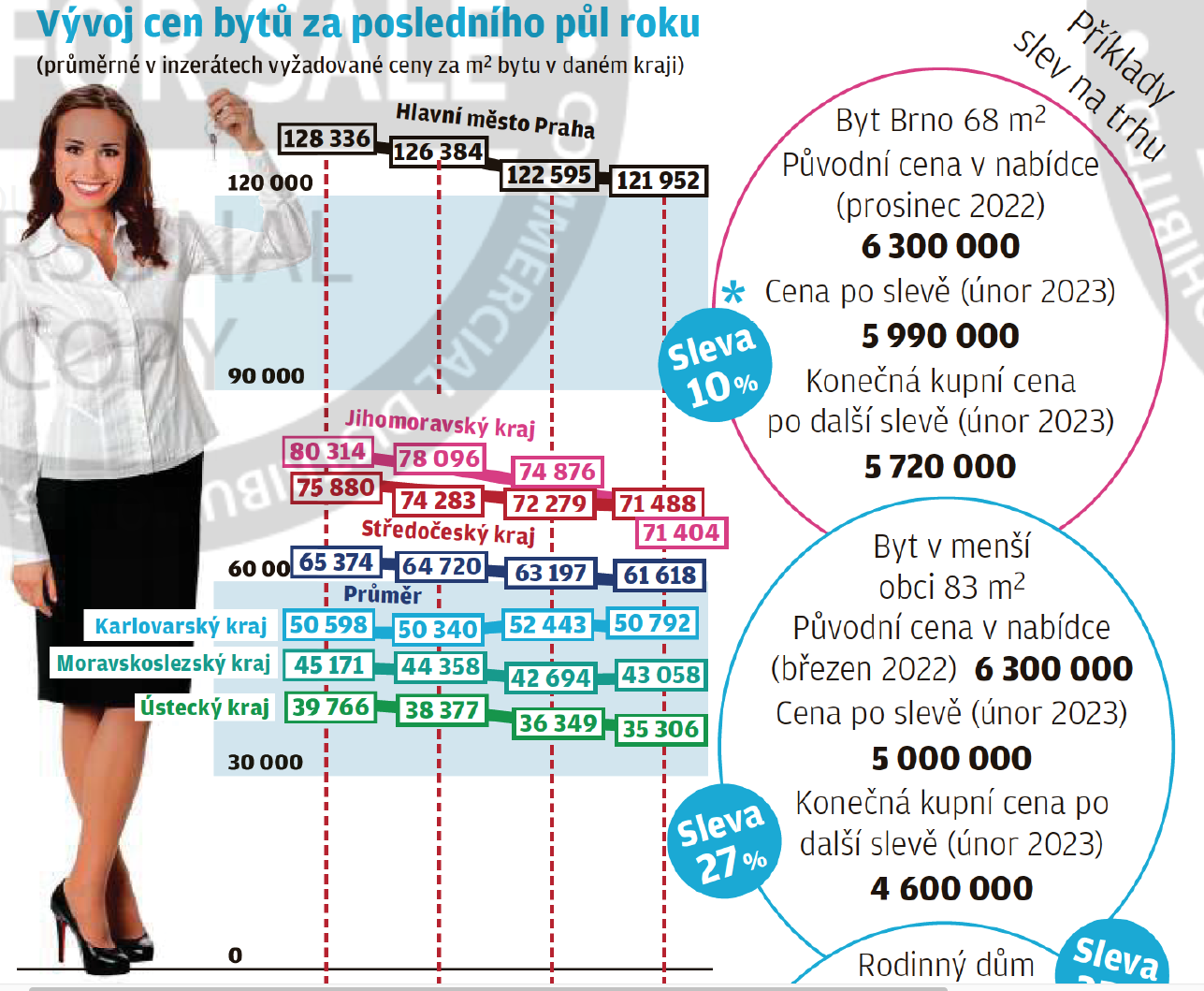 Ceny nemovitostí
2023
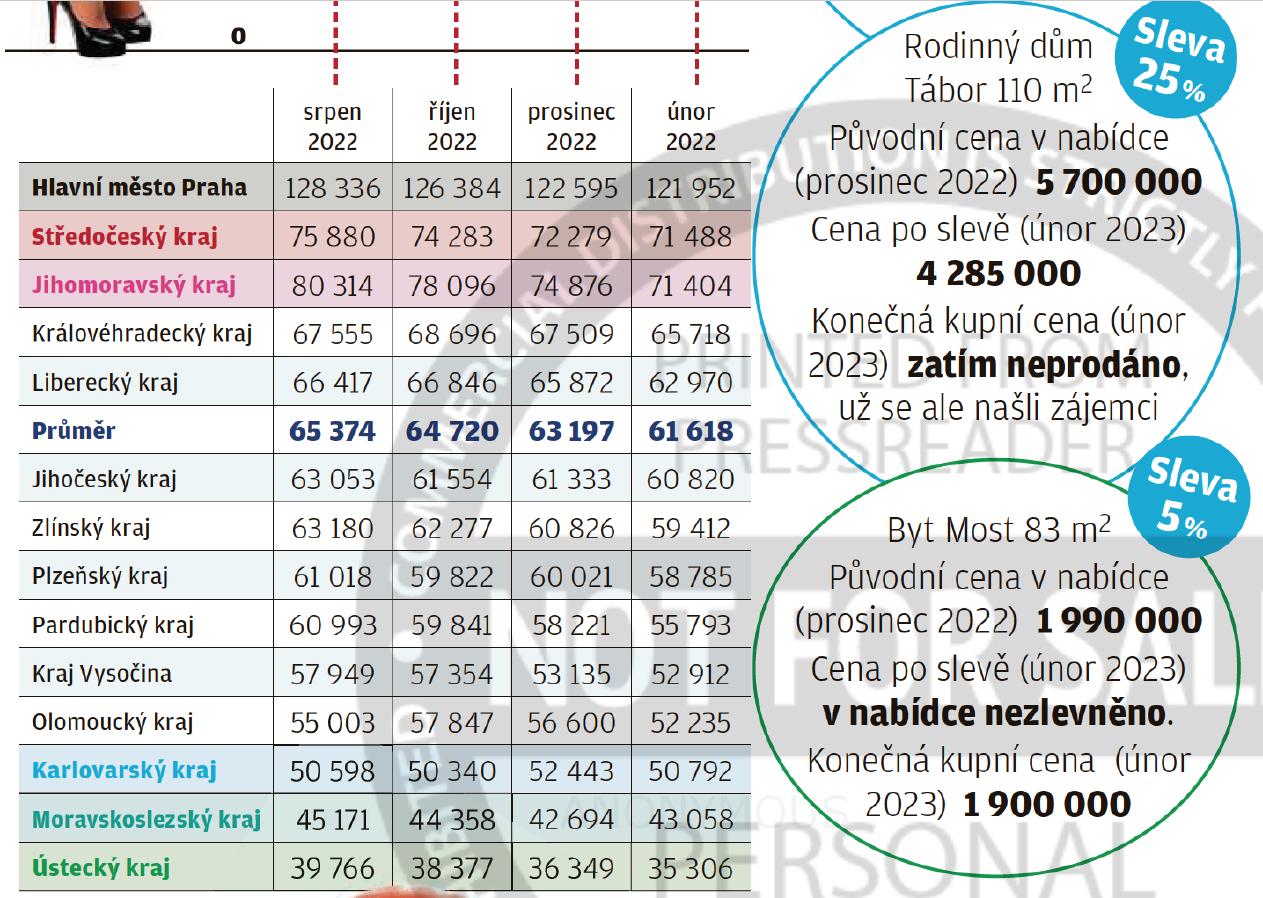 Ceny nemovitostí
2023
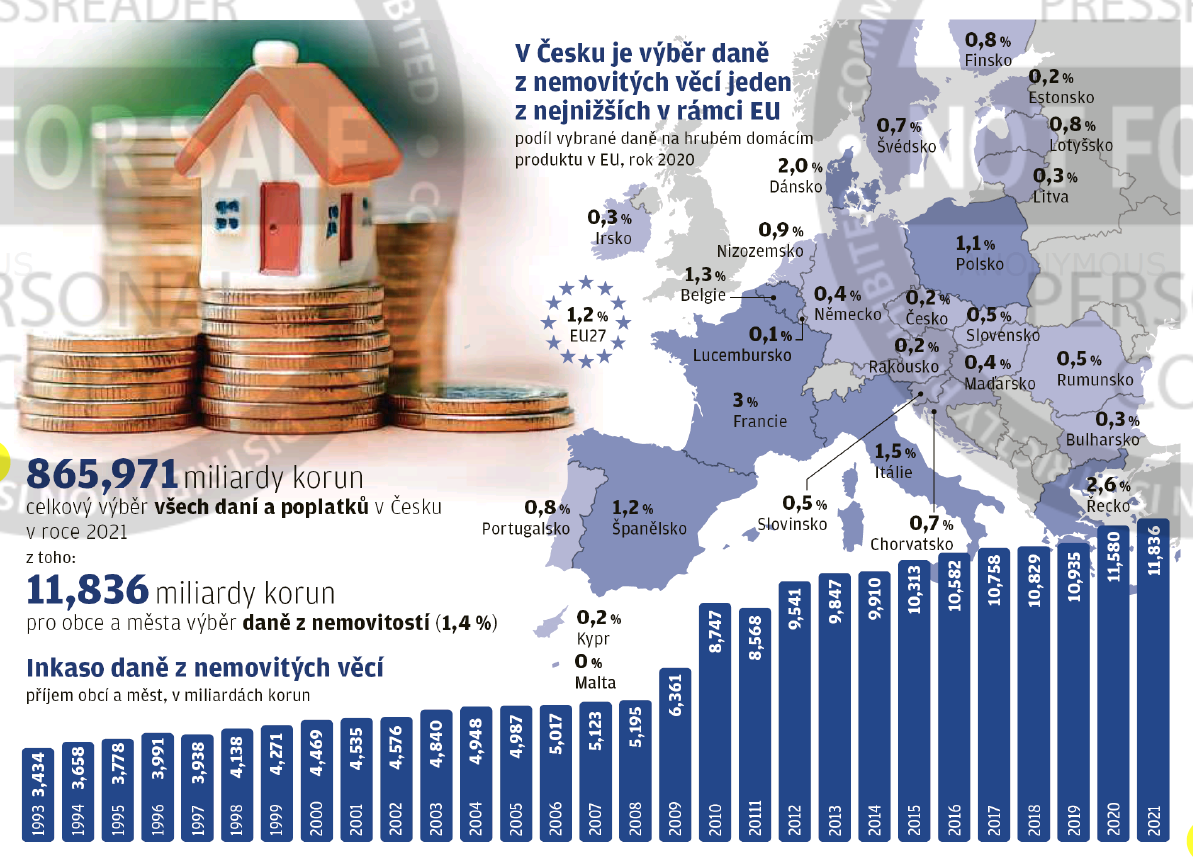 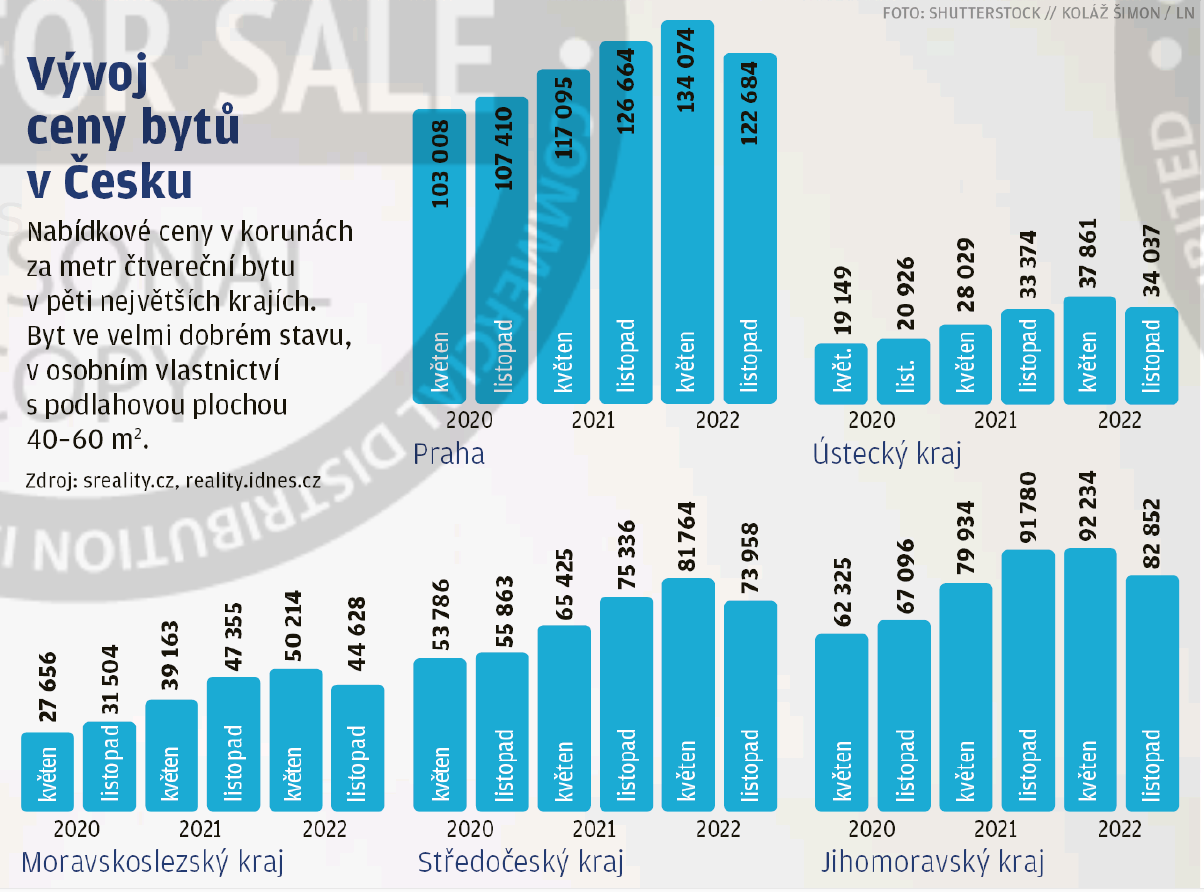 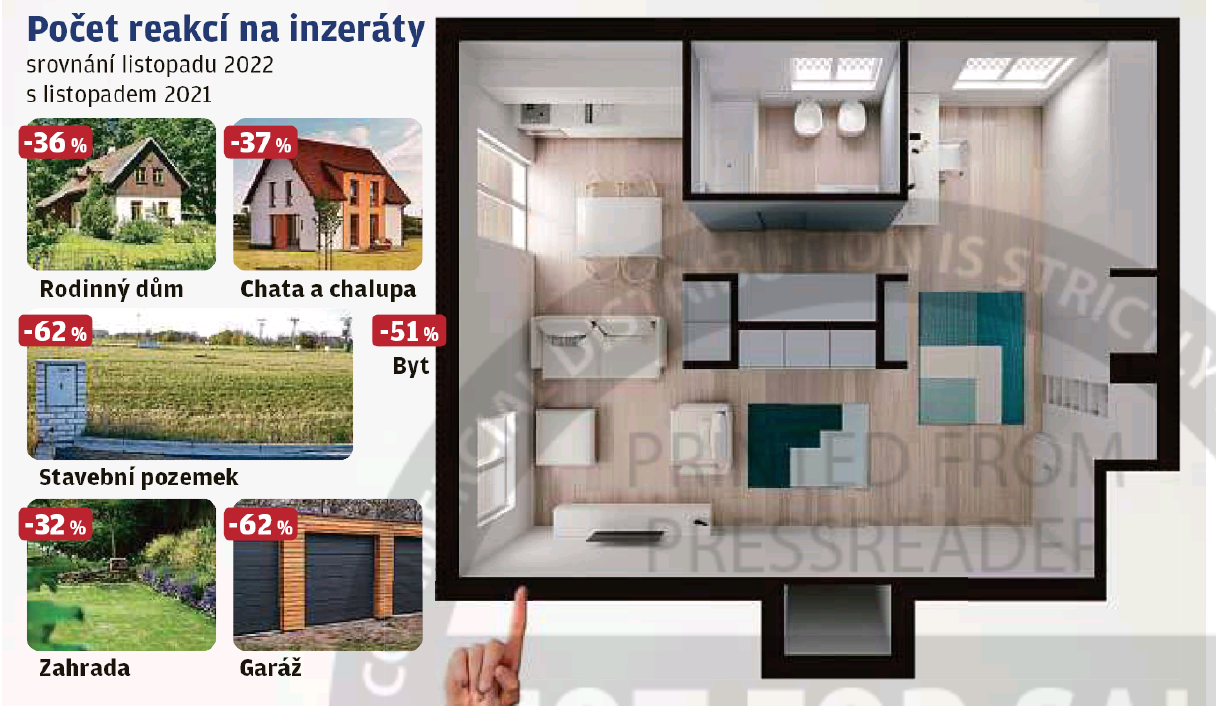 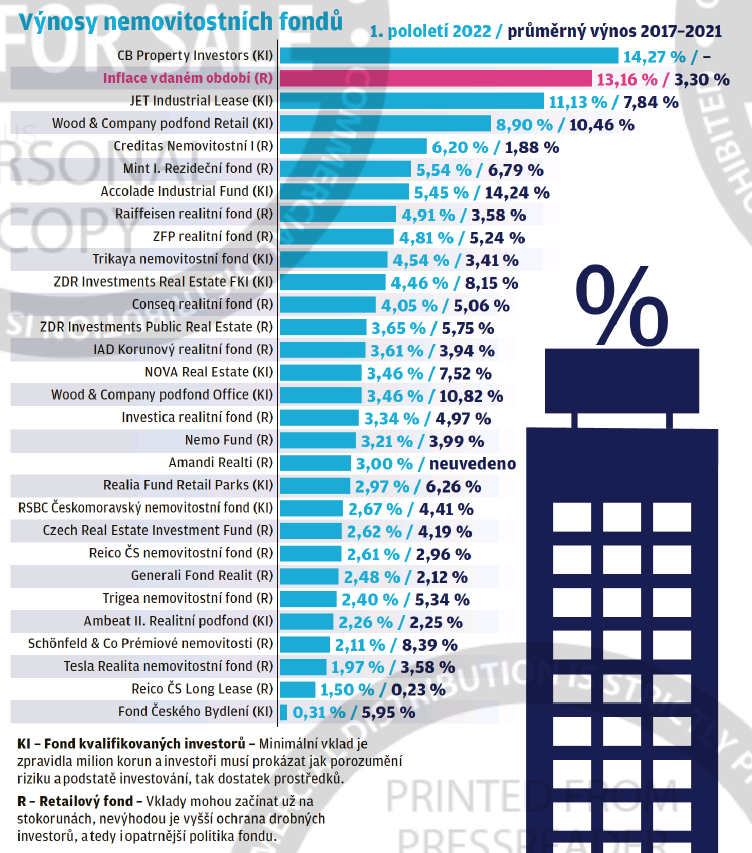 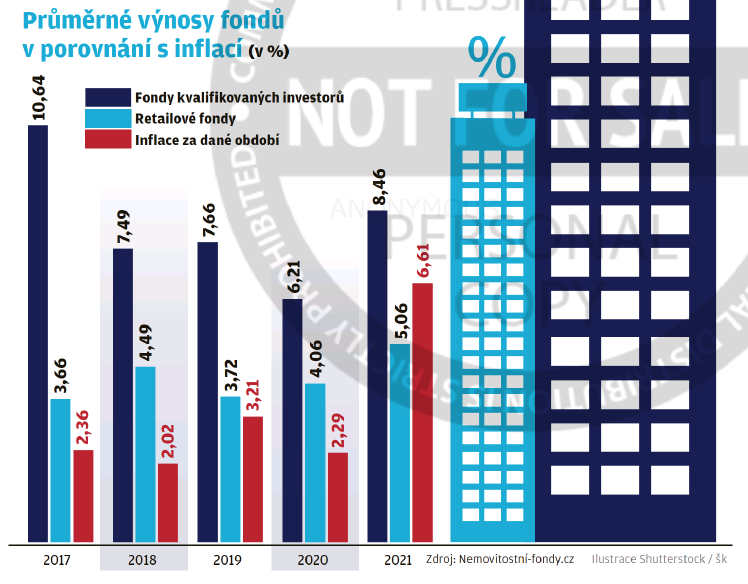 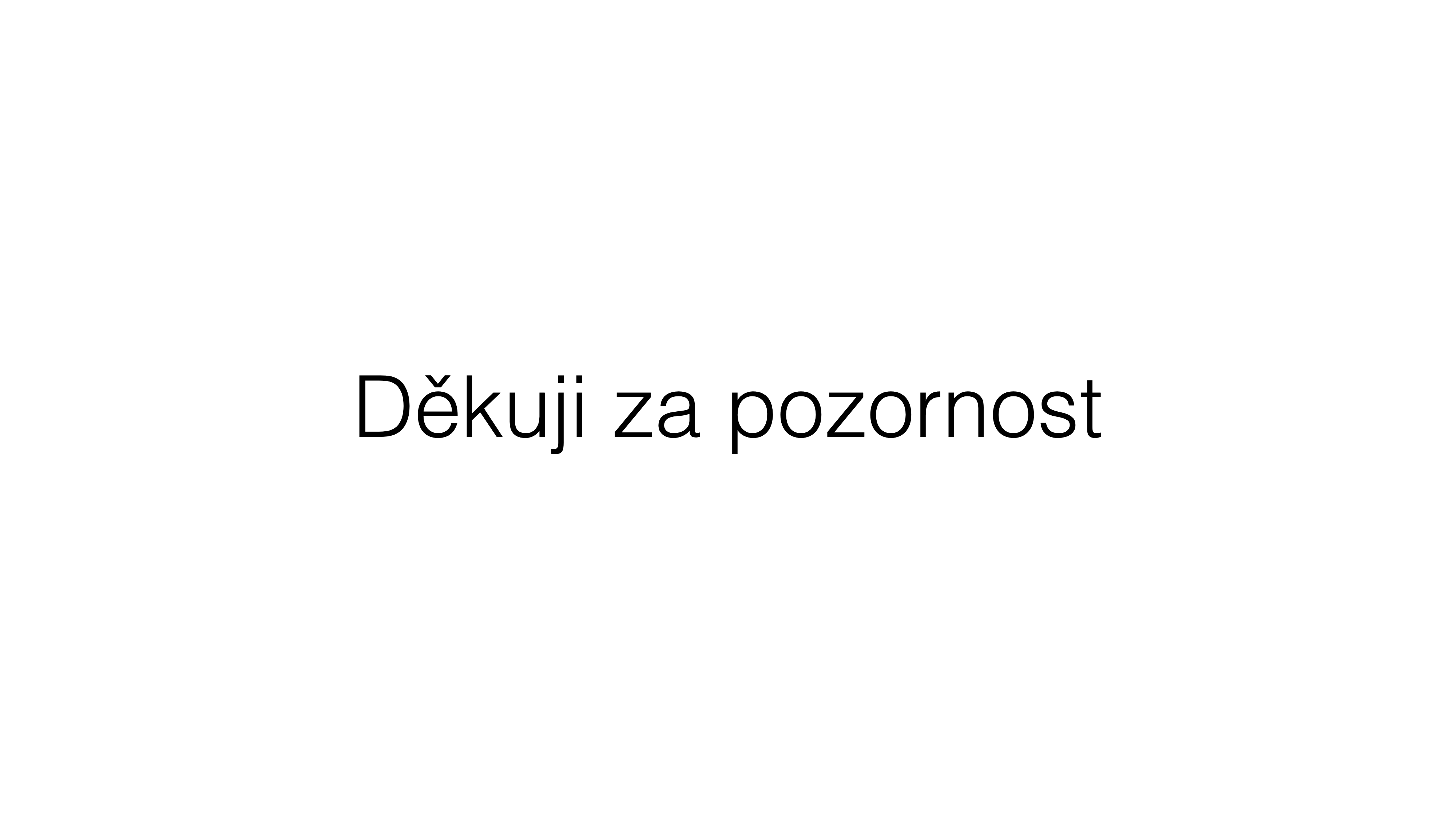